Transmissie & ventilatie
IBS Mijn Onderneming
Les 3  Water en energie
4-12-2023
Water & Energie Mijn Onderneming
1
Plan van aanpak gedragverandering
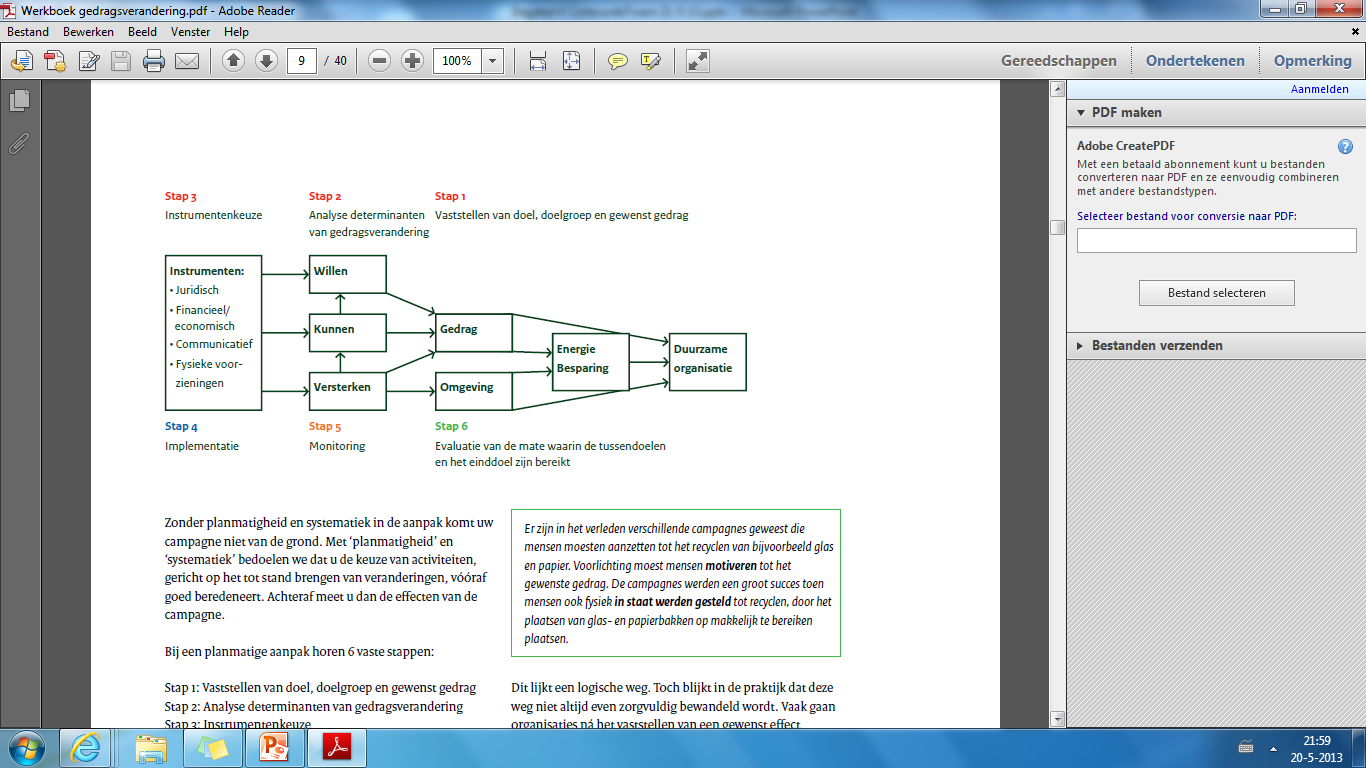 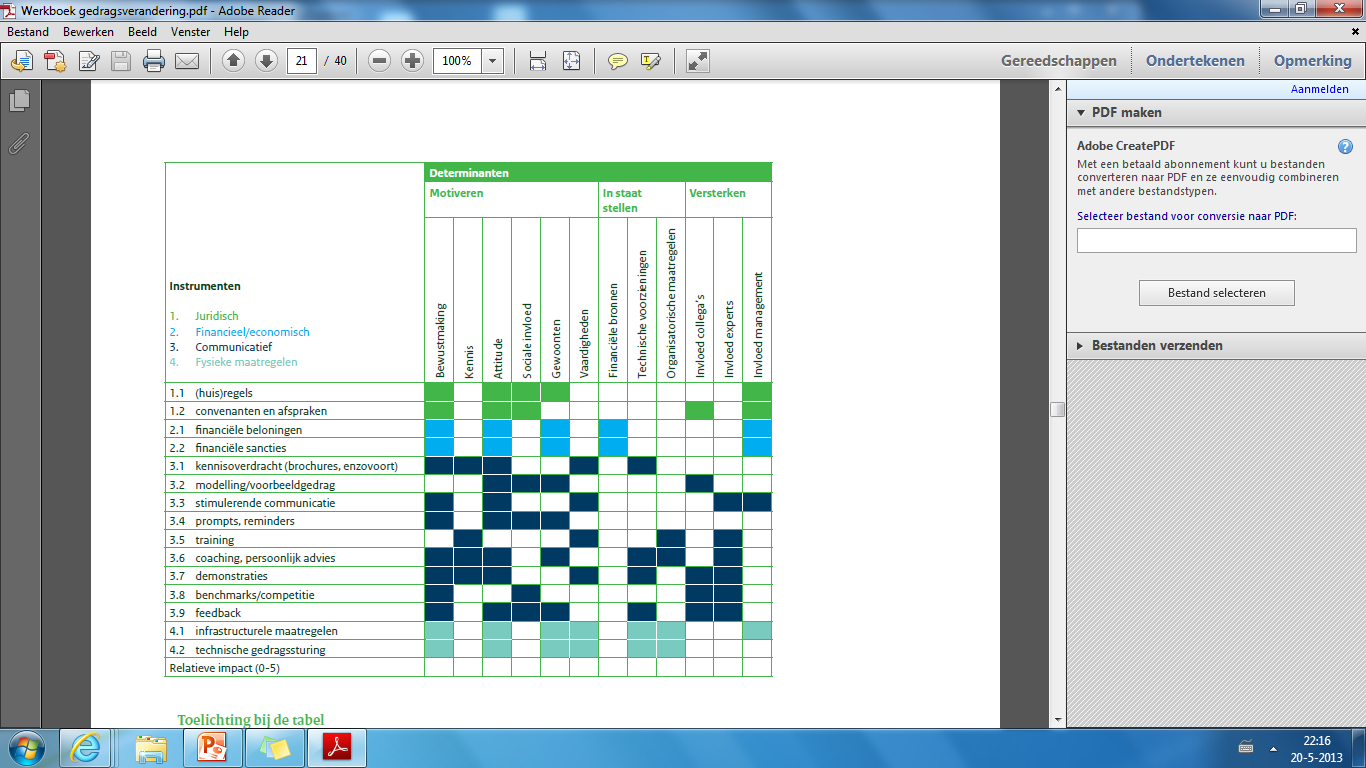 Instrumenten
Opdracht
Bedenk per determinant één concrete maatregel per type instrument die kan worden ingezet om een bijdrage te leveren aan het realiseren van de klimaattafel (Elektriciteit /Gebouwde omgeving)
(= 12 maatregelen)
De 2e les
Opdracht:

Wat is een passiefhuis en wat is hier bouwkundig (fundering, constructie en dak) ‘bijzonder’ aan. 
Beschrijf dit in je uitwerking en plaats er passende afbeeldingen bij.
Opdrachten
7
4-12-2023
Transmissie
8
4-12-2023
Warmteverliesberekening
https://bouw-energie.be/nl/bereken/warmteverliesberekening
Warmtestromen in huis
Warmteverliesberekening
Opbouw gebouw
Isolatie
Ramen
Ventilatie en luchtdichtheid
Klimatologische omstandigheden
Eerst een paar begrippen
Rd waarde; isolatiewaarde van een materiaal (R= 'resistance’, d = ’declared')
Rc waarde; isolerend vermogen van een constructie (R= 'resistance', c = 'construction')
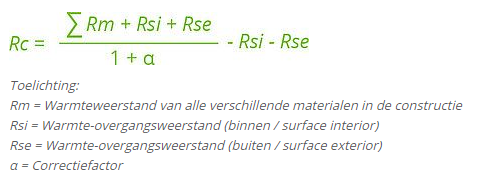 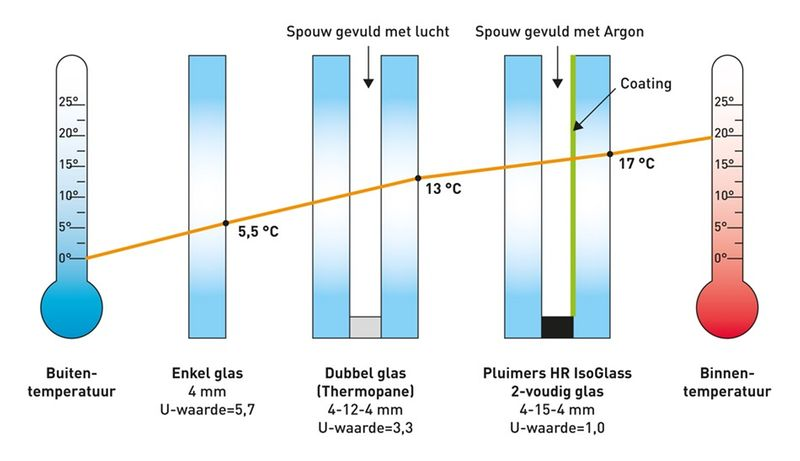 Soorten glas
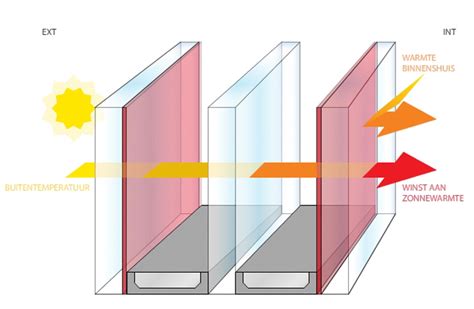 Ventilatiesystemen
Natuurlijke ventilatie: Dit is de eenvoudigste manier van ventileren. Er is geen systeem, maar het werkt gewoon door een raam op een kier te zetten of door ventilatieroosters open te zetten.
Mechanische ventilatie: Bij deze vorm van ventilatie wordt de lucht actief het gebouw uitgevoerd en (door de ontstane onderdruk) wordt passief de lucht van buiten weer terug naar binnen aangevoerd (door bijvoorbeeld kieren, ventilatieroosters, etc
Gebalanceerde ventilatie: Gebalanceerde ventilatie is een speciale vorm van mechanische ventilatie waarbij de lucht niet alleen actief naar buiten, maar ook actief naar binnen wordt gevoerd. Het voordeel hiervan is dat de toegevoerde lucht actief verwarmd, gekoeld en / of bevochtigd kan worden door de lucht die wordt afgevoerd.
Soorten gebalanceerde ventilatie
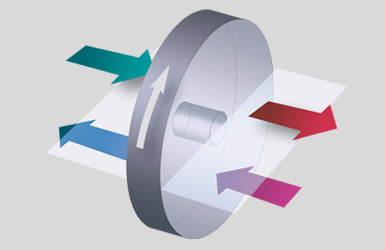 De Twin-coil; een warmtewisselaar waarbij tussen de luchtafvoerkast en de luchttoevoerkast een transfermedium vloeit om de warmte over te brengen
Warmtewiel; groot ronddraaiend (warmte opvangend) wiel waar zowel de warme als de koude lucht doorheen wordt geblazen
Begrippen bij warmteverliesberekening
Verwarmingsvraag: Noodzakelijke vermogen om tijdens de koudste dagen van het jaar de gewenste binnentemperatuur constant te houden.

Transmissieverlies: Verlies warmte door (isolerende) schil
Ventilatieverlies: Warmteverlies door ventilatie
Opwarmen thermische massa: Energie die nodig is voor opwarming thermische massa van een gebouw
Invloed thermische massa op comfort
Transmissie
Transmissie
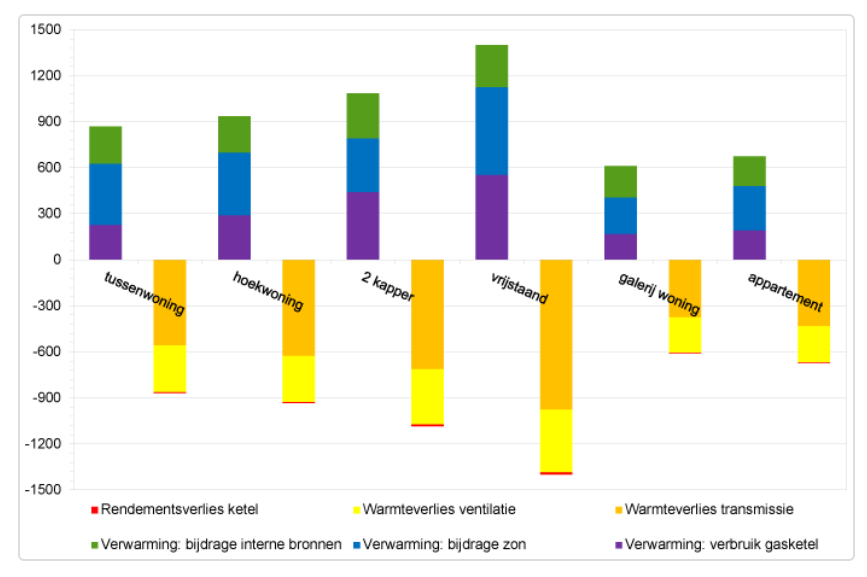